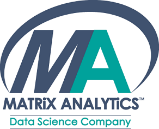 MATRiX ANALYTiCS CORPORATION
MA-MODEL RISK MANAGEMENT (MRM)
End to end automated Model Risk Management solution providing 100% compliance to SR 11-7 guidance from FRB and OCC. 
MA-MRM solution includes set of tools/ functionalities for effective model risk management & oversight
Modular design providing flexibility to match client needs, maximizing the ‘bang for the buck’
Covers all 3 essential components including model development, validation & governance
MA-MRM solution- Design & Overview
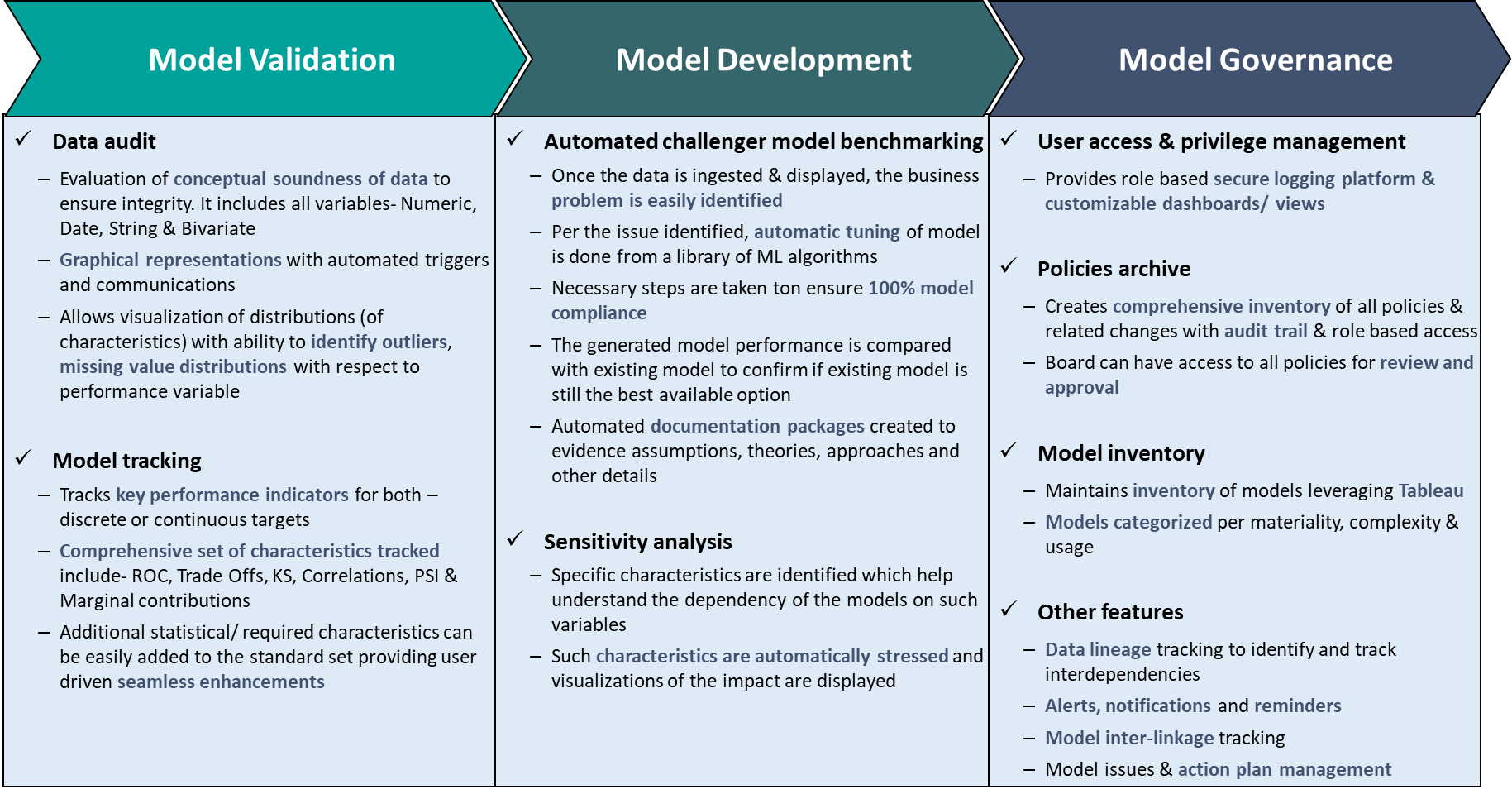